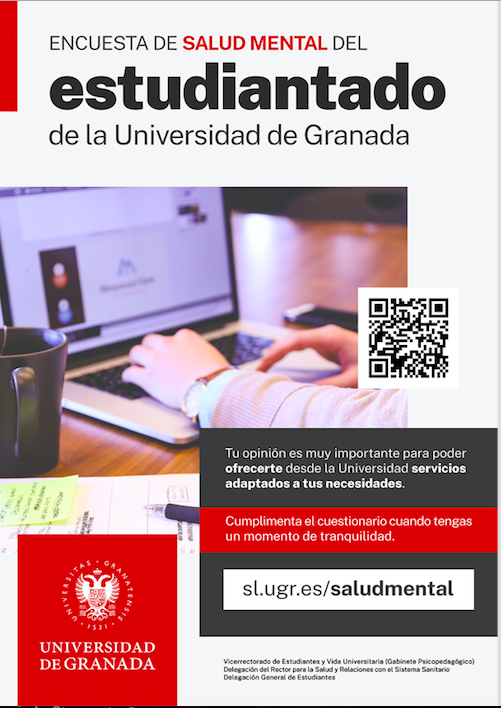 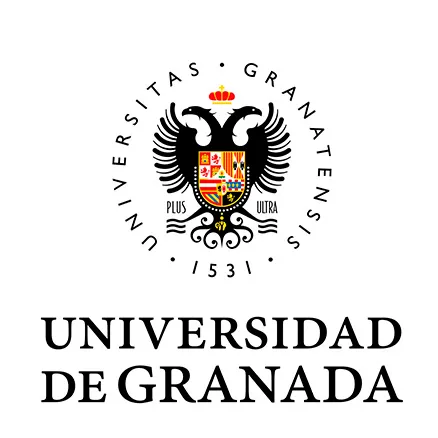 LA SALUD MENTAL 
EN EL ESTUDIANTADO DE LA 
UNIVERSIDAD DE GRANADA

VICERRECTORADO DE ESTUDIANTES Y VIDA UNIVERSITARIA
GABINETE PSICOPEDAGÓGICO

DELEGACIÓN DEL RECTOR PARA LA SALUD

Granada, 10 de Octubre de 2024
ÍNDICE
1. PRESENTACIÓN DEL ESTUDIO
2. DESCRIPCIÓN DE LA MUESTRA
3. ATENCIÓN PSICOLÓGICA RECIBIDA
4. CONSUMO DE PSICOFÁRMACOS
5. PREVALENCIA DEL ESTADO DE SALUD MENTAL
6. PROPUESTAS DE ACCIÓN
PRESENTACIÓN DEL ESTUDIO
[Speaker Notes: Drag Picture and Send to Back]
INTRODUCCIÓN
UNIVERSIDAD COMO GARANTE DE LA SALUD MENTAL
La salud mental es un estado de bienestar mental que permite a las personas hacer frente a los momentos de estrés de la vida (…) que sustenta nuestras capacidades individuales y colectivas (…) es más que la mera ausencia de trastornos mentales (OMS, 2023).
Percepción subjetiva de bienestar  
Capacidad de afrontamiento de las personas

La presencia de ambos elementos son indicadores de salud 
y, por ende, su ausencia implica una problemática de salud
INTRODUCCIÓN
UNIVERSIDAD COMO GARANTE DE LA SALUD MENTAL
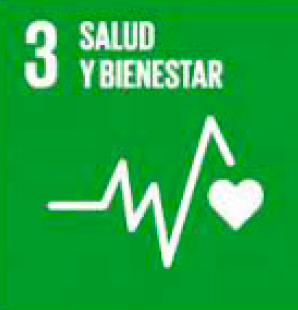 OBJETIVO DESARROLLO SOSTENIBLE  
3
—
SALUD Y BIENESTAR MENTAL Y EMOCIONAL
LEY ORGÁNICA DEL SISTEMA UNIVERSITARIO
—
Responsabilidad de las instituciones de educación superior en la salvaguarda del bienestar emocional y salud mental de su comunidad de estudiantes
ESTRATEGIA 
2031 
DE LA UGR
—
EJE ESTRATÉGICO SOBRE DESARROLLO DE LAS PERSONAS.

 LÍNEA ESTRATÉGICA Bienestar y salud emocional
EQUIPO
VICERRECTORADO DE ESTUDIANTES Y VIDA UNIVERSITARIA
GABINETE PSICOPEDAGÓGICO
DELEGACIÓN DEL RECTOR PARA LA SALUD
DELEGACIÓN DE ESTUDIANTES
OBJETIVOS
DESCRIBIR la prevalencia de los problemas de salud mental 
en el estudiantado universitario
SUBOBJETIVO 1
—
Analizar la relación entre estas prevalencias y las variables sociodemográficas y académicas relevantes, identificando posibles factores de riesgo
SUBOBJETIVO 2
—
Plantear acciones basadas en la evidencia
SUBOBJETIVO 2.2
—
Diseñar e implementar nuevas estrategias de prevención, promoción e intervención en salud mental enfocadas en las áreas y colectivos vulnerables identificados
SUBOBJETIVO 2.1
—
Optimizar  los servicios y acciones de salud mental disponibles en la Universidad de Granada
POBLACIÓN DIANA
ESTUDIANTADO DE LA UNIVERSIDAD DE GRANADA

De un total de 56.884 estudiantes han cumplimentado la encuesta 1.047
APARTADOS DE LA ENCUESTA DE SALUD MENTAL
Preguntas sobre la situación académica
APARTADO #01
APARTADO #02
CUESTIONARIO DE FORTALEZAS Y DEBILIDADES. SDQ (Goodman)
Síntomas emocionales - Problemas de conducta, Hiperactividad-inatención, Problemas 
de relación con los iguales, Dificultades Totales, Conducta prosocial
APARTADO #03
LISTADO DE SÍNTOMAS BREVE. LSB-50 (Abuín y de Rivera)
Psicorreactividad, Hipersensibilidad, Obsesión-compulsion,  Ansiedad, Hostilidad, Somatización, Depresión, Alteraciones del sueño
Riesgo de autolisis
APARTADO #04
Asistencia a servicios especializados
APARTADO #05
Consumo de psicofármacos
APARTADO #06
Lanzamiento
11 de marzo 
de 2024
Datos socio-demográficos
APARTADO #07
DESCRIPCIÓN DE LA MUESTRA
[Speaker Notes: Drag Picture and Send to Back]
DESCRIPCIÓN DE LA MUESTRA
GÉNERO
EDAD
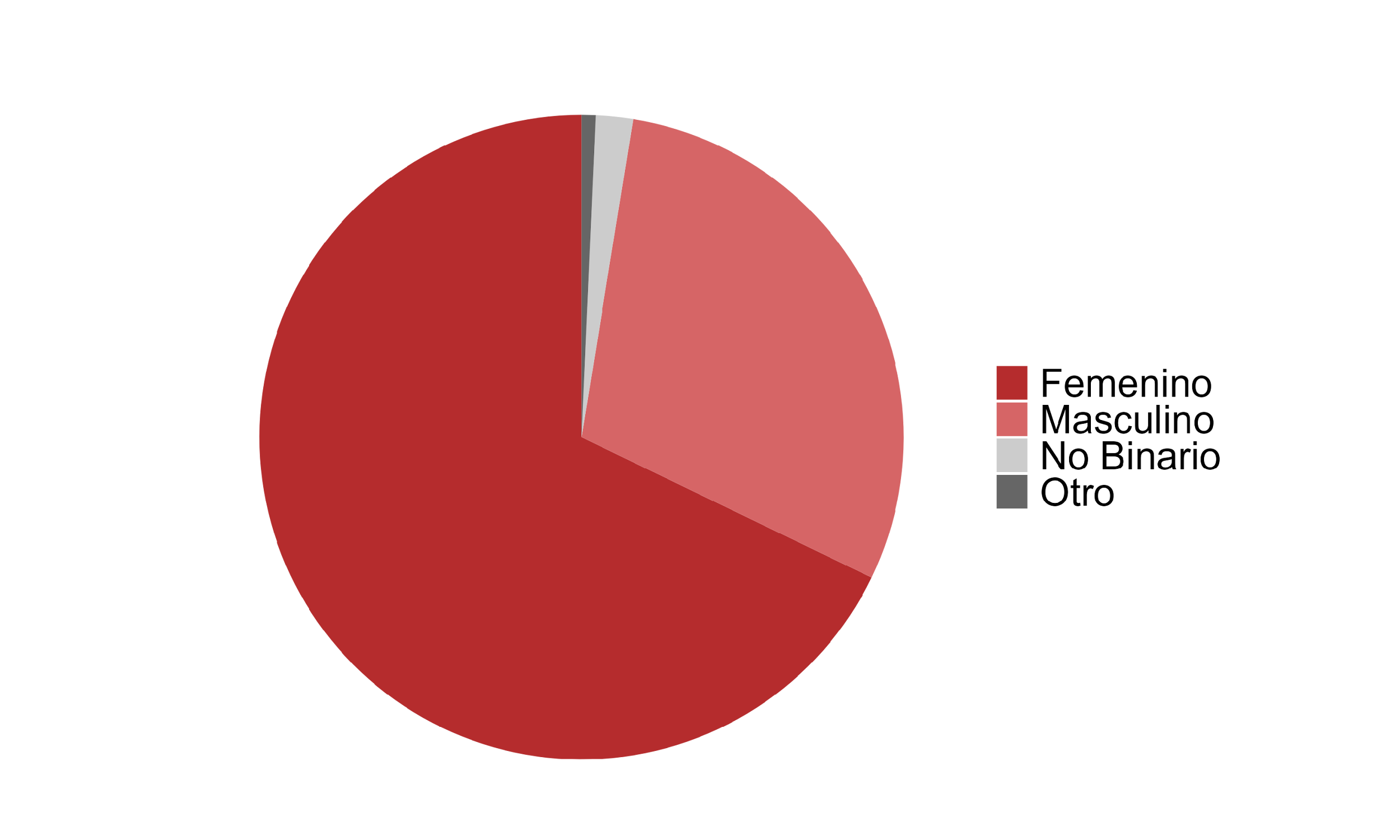 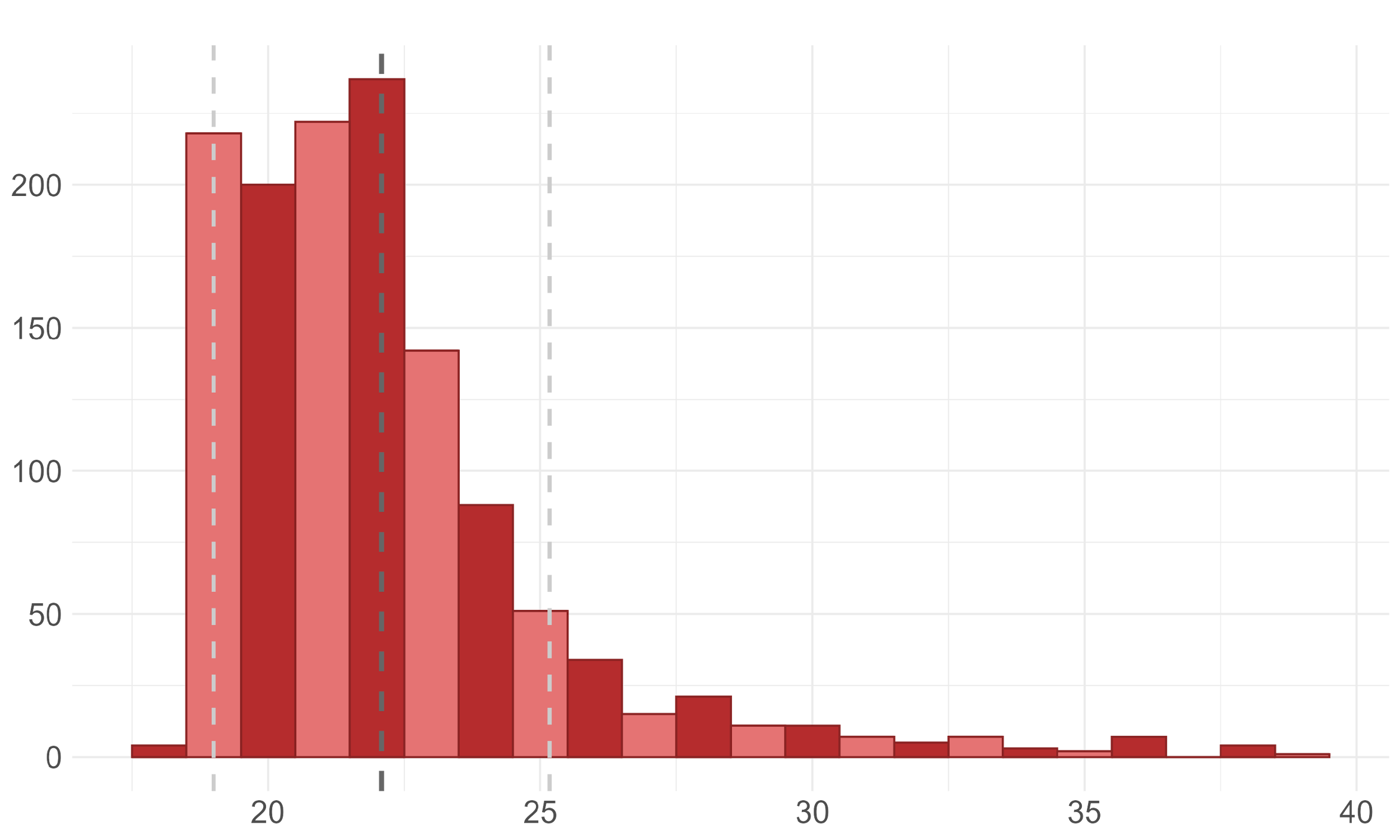 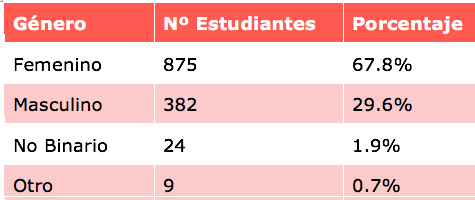 La edad media de la muestra es de 22.09 años
   El rango comprende entre los 18 y los 39 años
DESCRIPCIÓN DE LA MUESTRA
ESTUDIANTADO QUE COMPATIBILIZA ESTUDIOS Y TRABAJO
MODALIDAD DE CONVIVENCIA
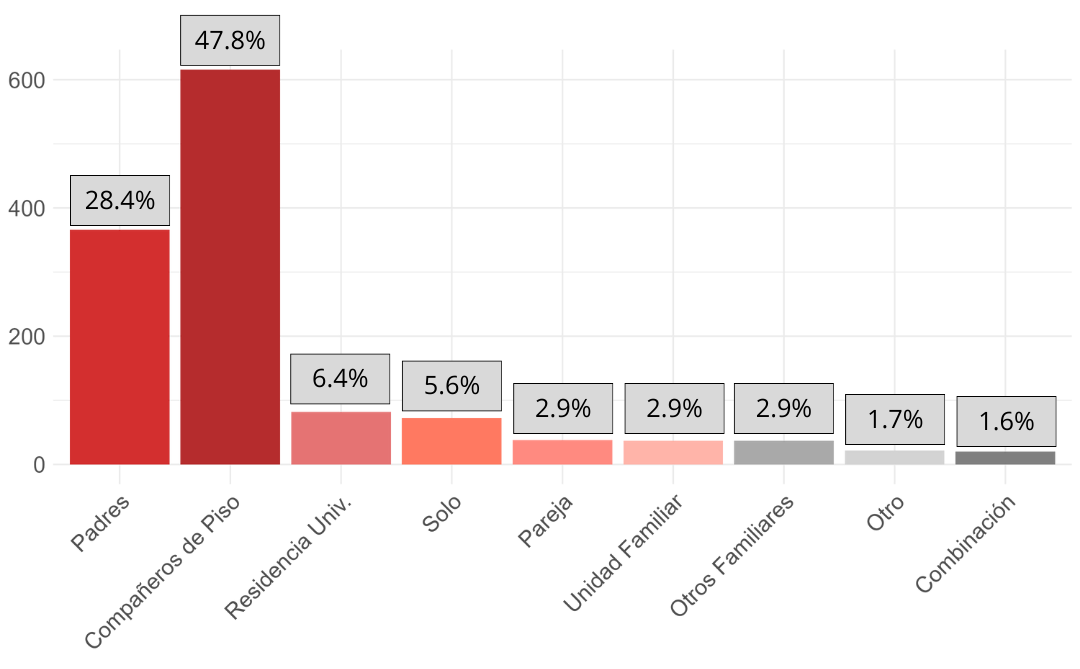 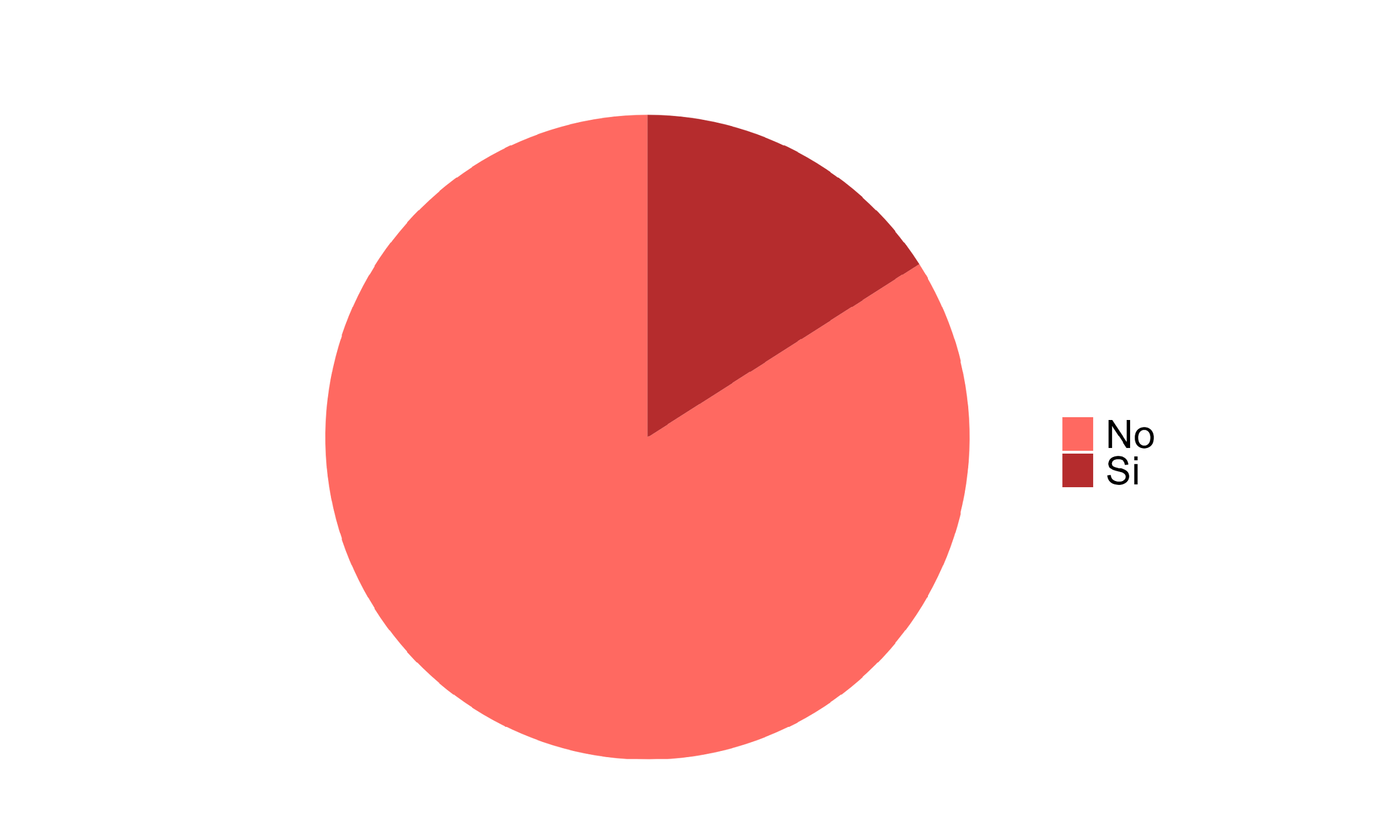 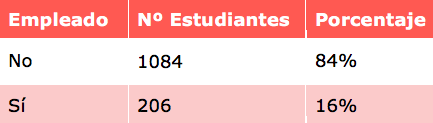 La modalidad de convivencia más frecuente es con compañeros de piso (47.8%). Más de la mitad del estudiantado afronta sus estudios fuera del hogar o separado del ambiente familiar, y un 5.6% vive solo
DESCRIPCIÓN DE LA MUESTRA
DISTRIBUCIÓN DE ESTUDIO Y RAMA DE CONOCIMIENTO
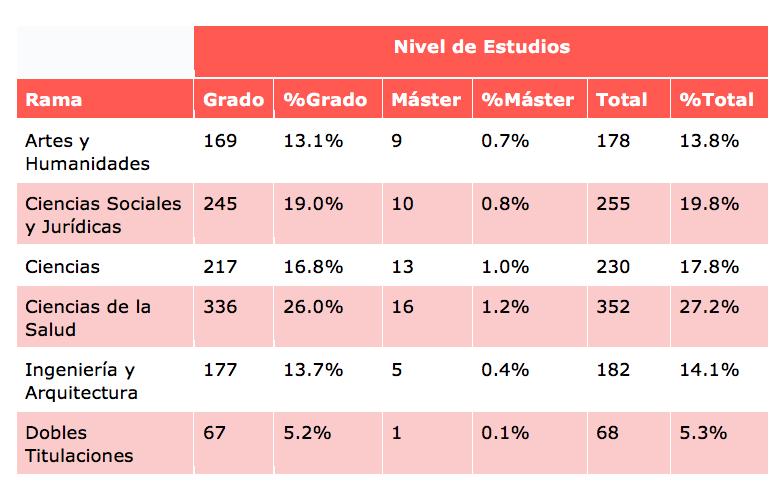 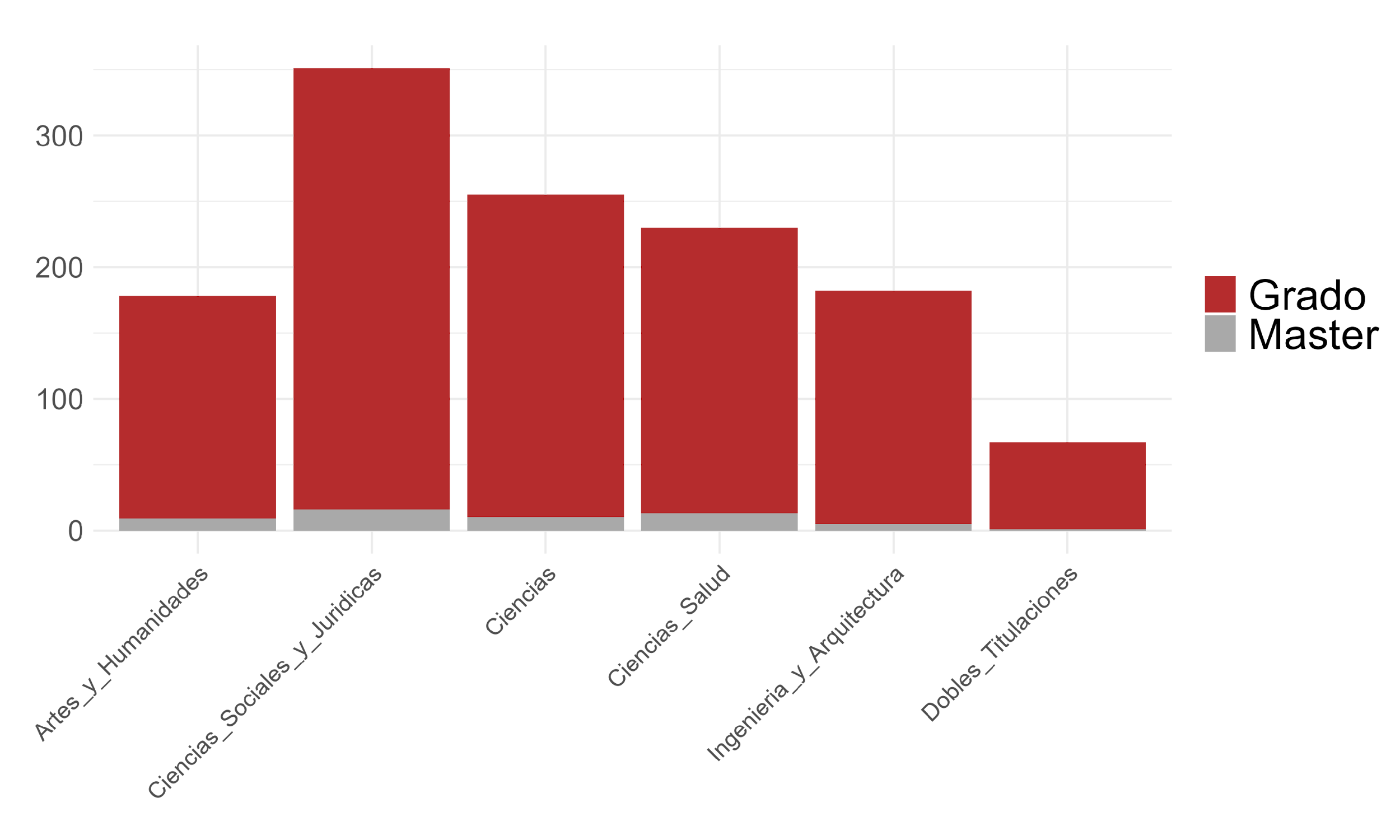 Un 78% de los estudiantes que participaron en la encuesta cursan su 1ª opción de matriculación
ATENCIÓN PSICOLÓGICA RECIBIDA
¿POR QUÉ EL ESTUDIANTADO NO PIDE ATENCIÓN PSICOLÓGICA CUANDO LA NECESITA?
¿RECIBEN LOS ESTUDIANTES ATENCIÓN PSICOLÓGICA?
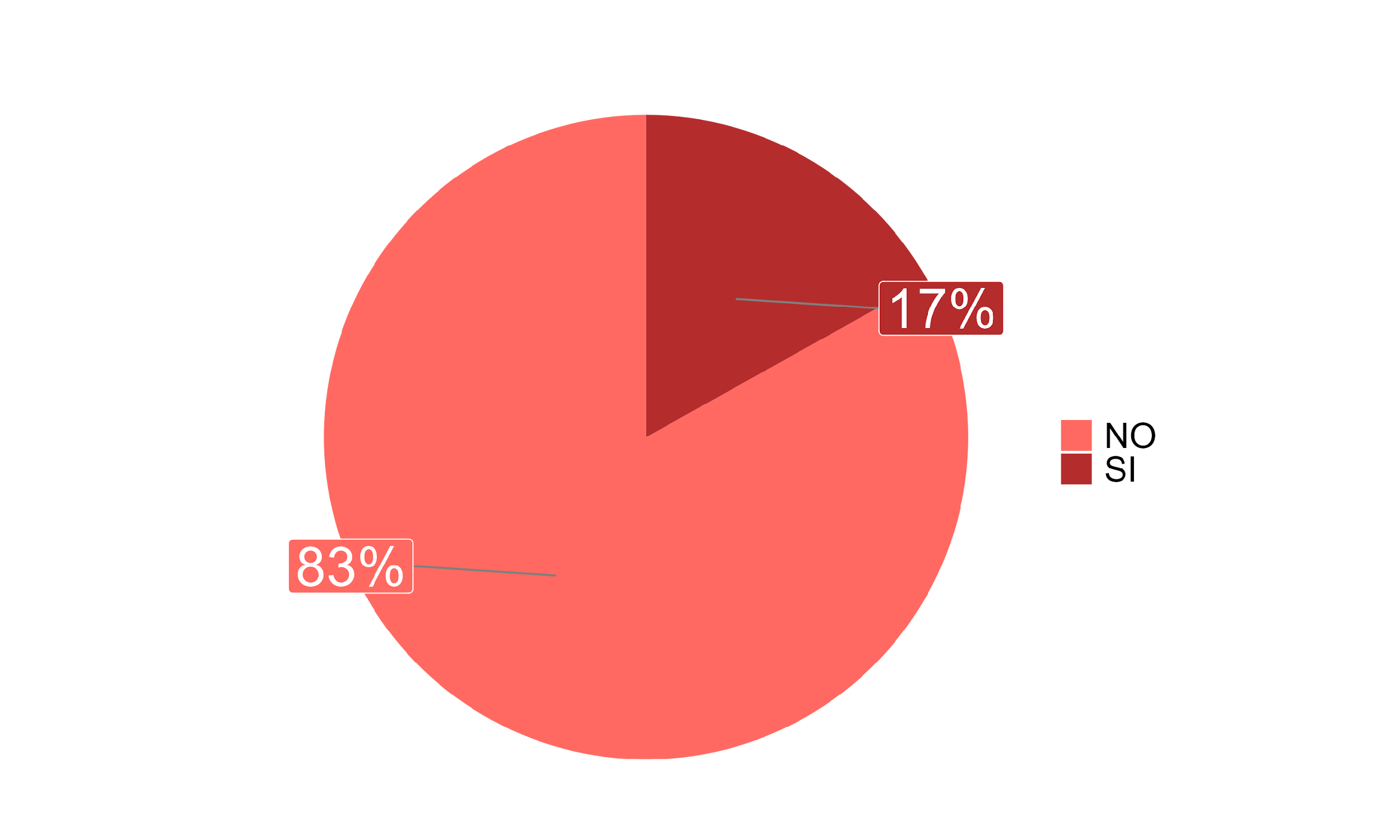 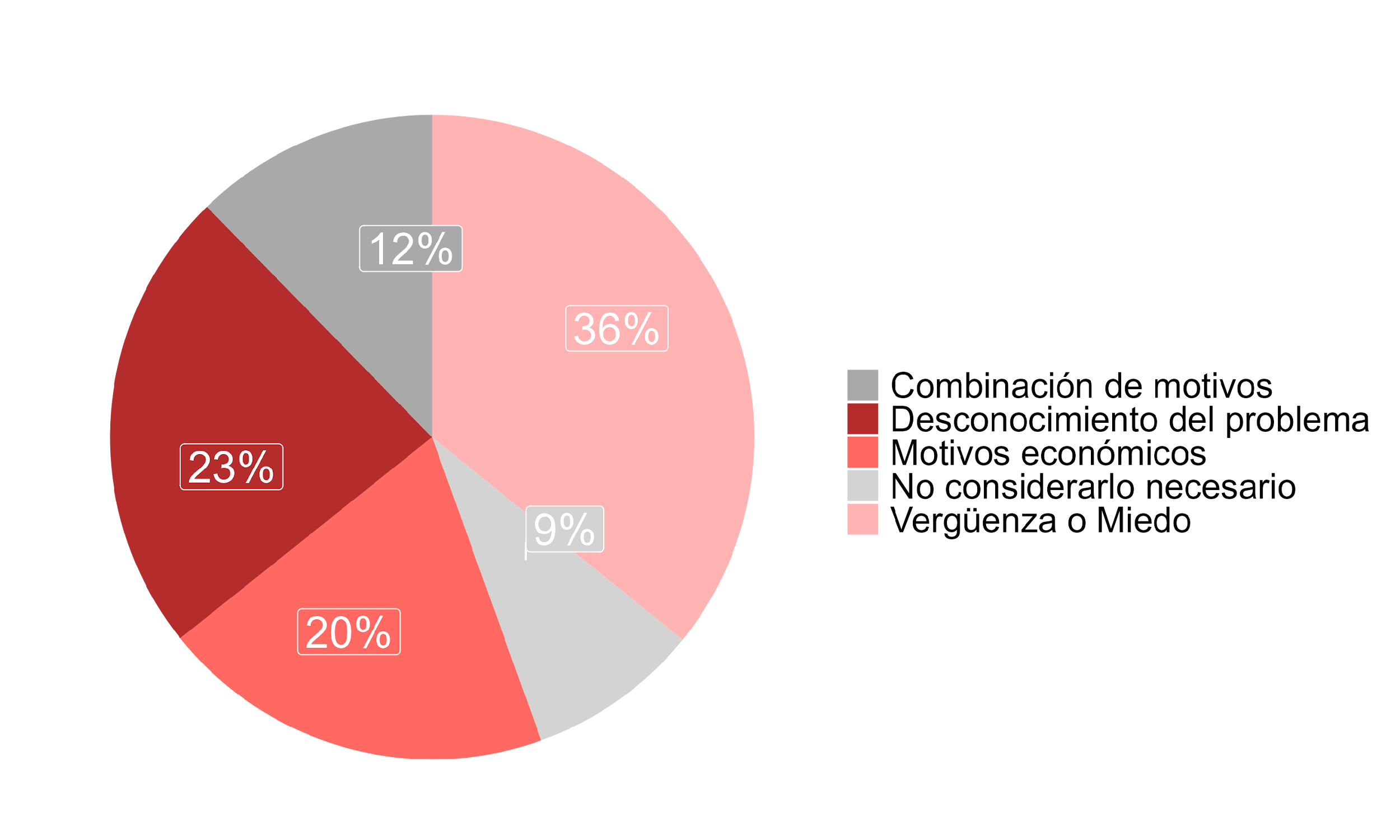 CONSUMO DE PSICOFÁRMACOS
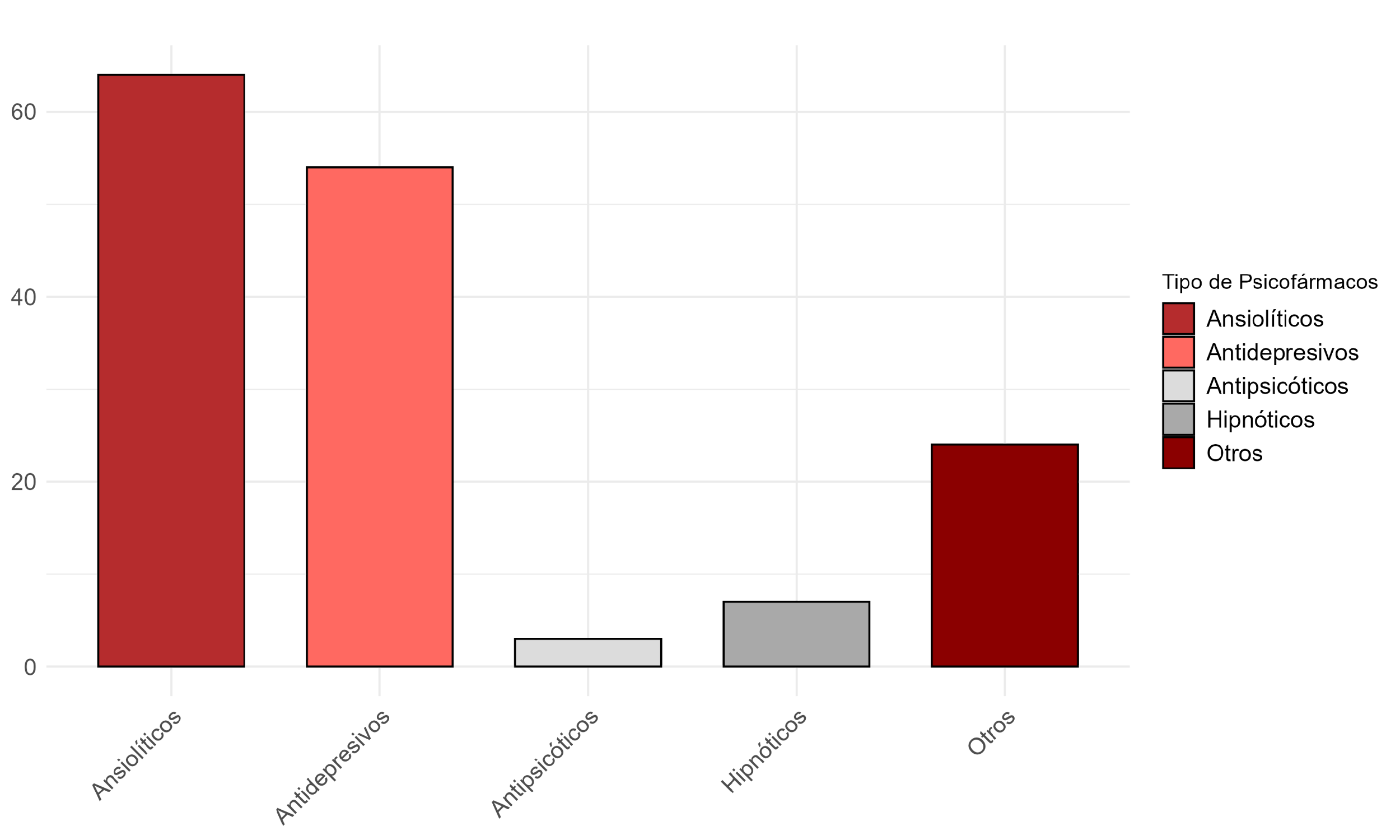 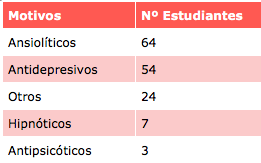 Tipos
152
El 9% de la muestra del estudiantado consume psicofármacos, siendo los más frecuentes los ansiolíticos y los antidepresivos
El 48.28% de los estudiantes que consumen psicofármacos no están recibiendo atención psicológica
PREVALENCIA DEL ESTADO DE SALUD MENTAL
[Speaker Notes: Drag Picture and Send to Back]
PREVALENCIA DEL ESTADO DE SALUD MENTAL
PREVALENCIA DE DIFICULTADES Y FORTALEZAS
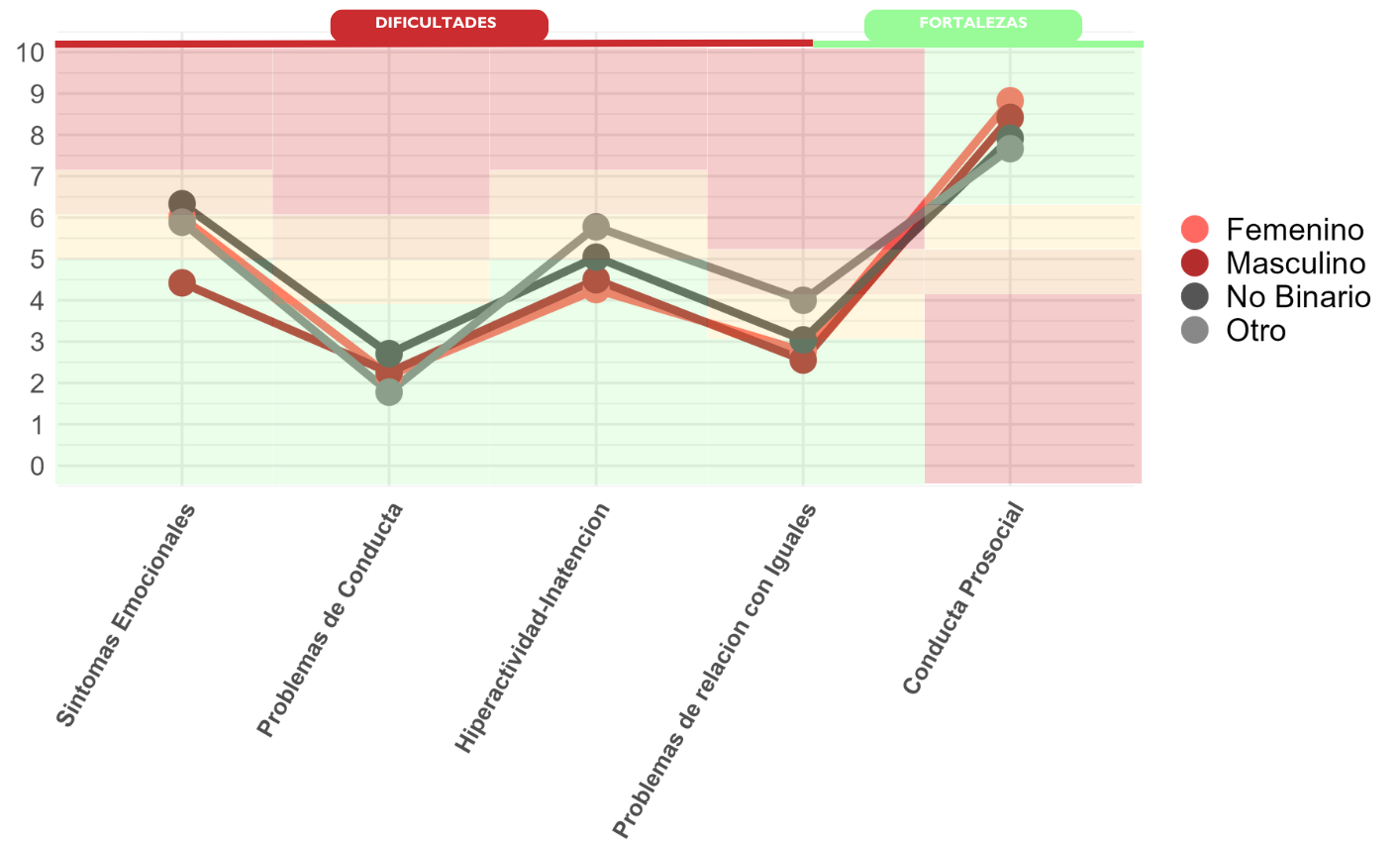 PREVALENCIA DEL ESTADO DE SALUD MENTAL
PREVALENCIA DE DIFICULTADES Y FORTALEZA TENIENDO EN CUENTA LAS RAMAS DE CONOCIMIENTO
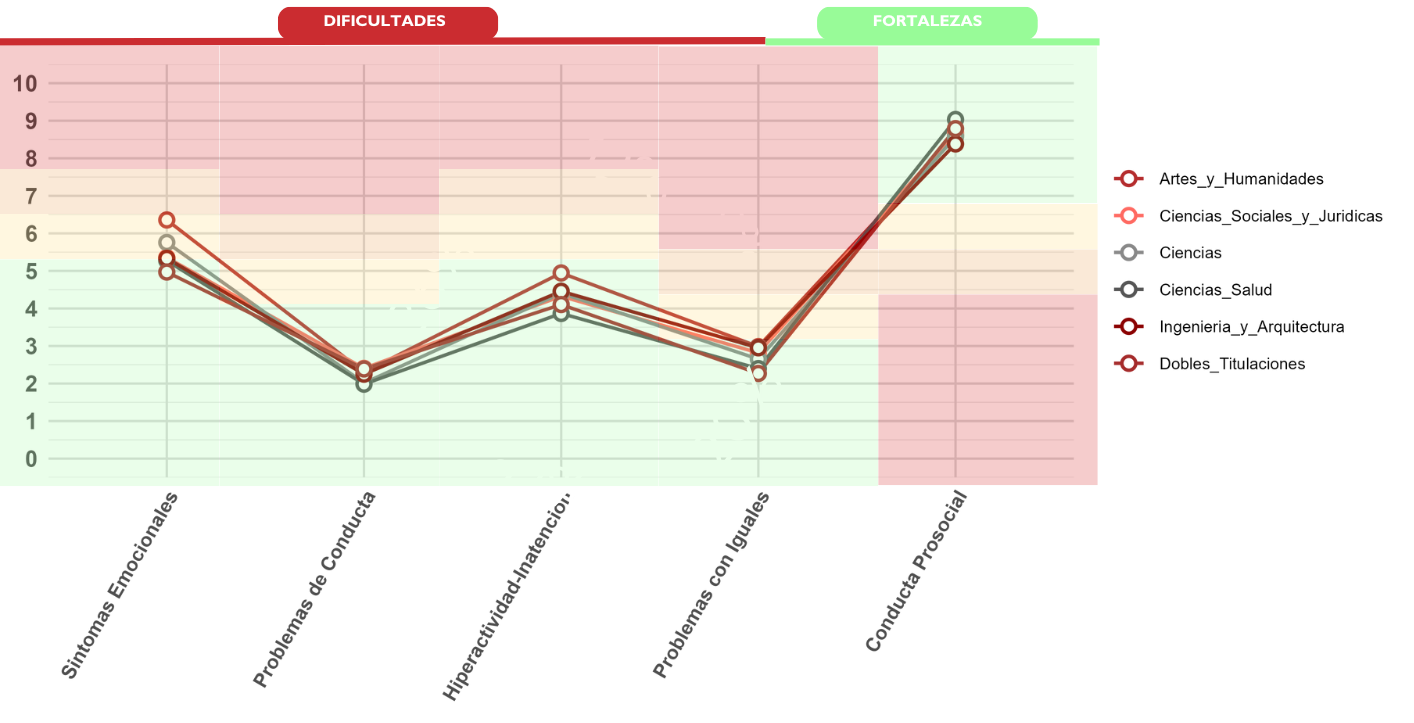 PREVALENCIA DEL ESTADO DE SALUD MENTAL
SÍNTOMAS EMOCIONALES
SEGÚN GÉNERO
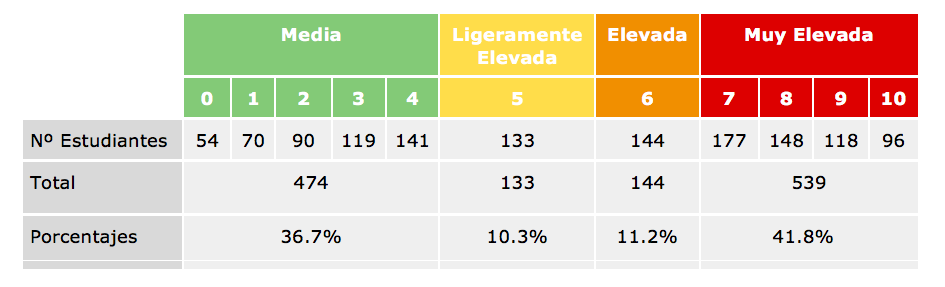 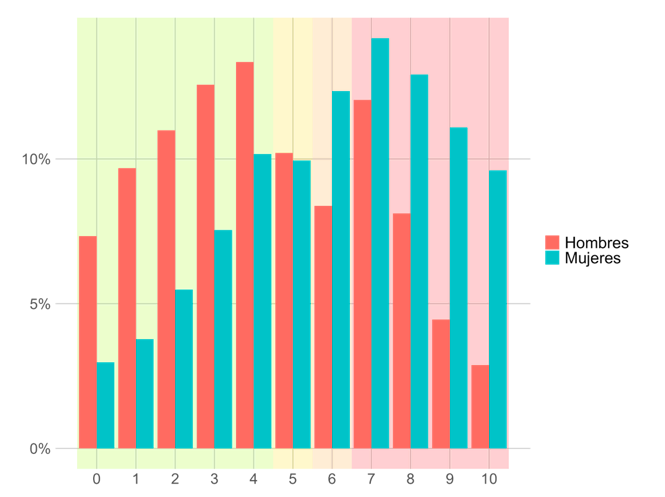 El 58.2% de la muestra no presenta síntomas emocionales muy elevados respecto al baremo
PREVALENCIA DEL ESTADO DE SALUD MENTAL
PROBLEMAS DE CONDUCTA
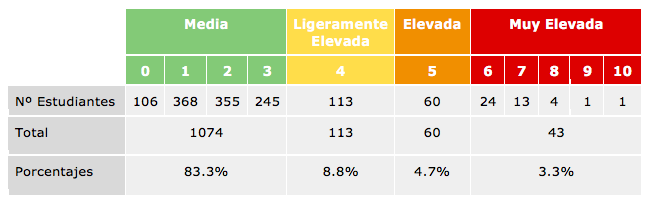 El 83.3% del estudiantado de la universidad de Granada no presenta problemas de conducta
HIPERACTIVIDAD-INATENCIÓN
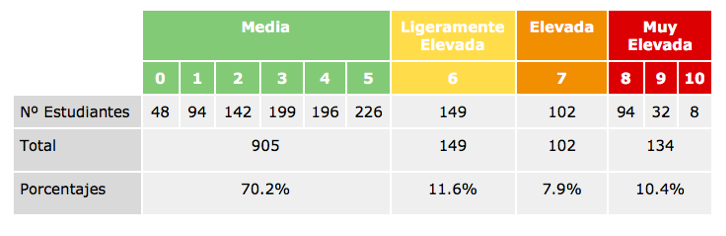 El 70% del estudiantado de la universidad de Granada no presenta síntomas de hiperactividad e inatención
PREVALENCIA DEL ESTADO DE SALUD MENTAL
SEGÚN GÉNERO
PROBLEMAS DE RELACIÓN CON IGUALES
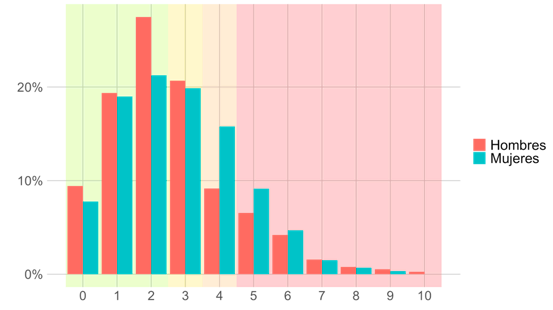 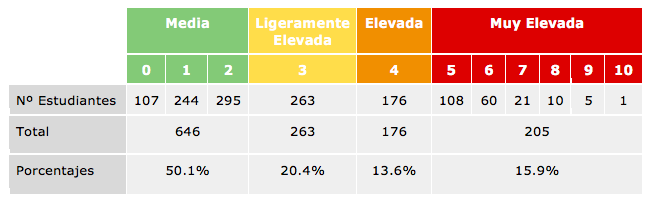 El 50% de la muestra universitaria de la UGR presenta un nivel promedio de problemas de relaciones con iguales
En el ítem “Prefiero estar solo/a a estar con gente” el 60.7% del estudiantado respondió el valor más alto (verdaderamente sí)
La distribución de puntuaciones medias de la muestra se encuentran en las puntuaciones de menor valor en Problemas con los Iguales
Existen diferencias significativas entre el género masculino y femenino
PREVALENCIA DEL ESTADO DE SALUD MENTAL
SEGÚN GÉNERO
CONDUCTA PROSOCIAL
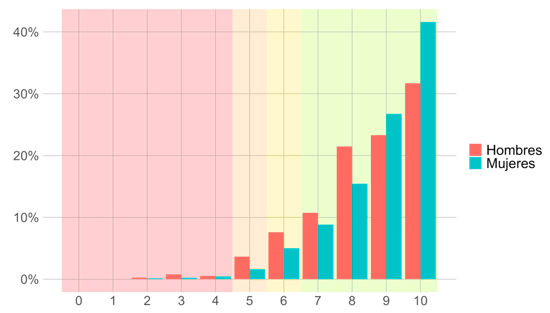 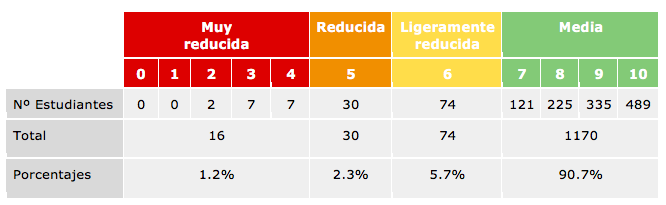 El 90,7% del estudiantado de la Universidad de Granada presenta una alta puntuación en conducta prosocial, refiriéndose la misma a la empatía y solidaridad de estos los/las estudiantes
En cuanto al género en esta variable, y a diferencia de las anteriores, vemos como una puntuación muy elevada (9 y 10) indican los valores más positivos, siendo las mujeres quienes destacan en este rango
PREVALENCIA DEL ESTADO DE SALUD MENTAL
SÍNTOMAS PSICOPATOLÓGICOS
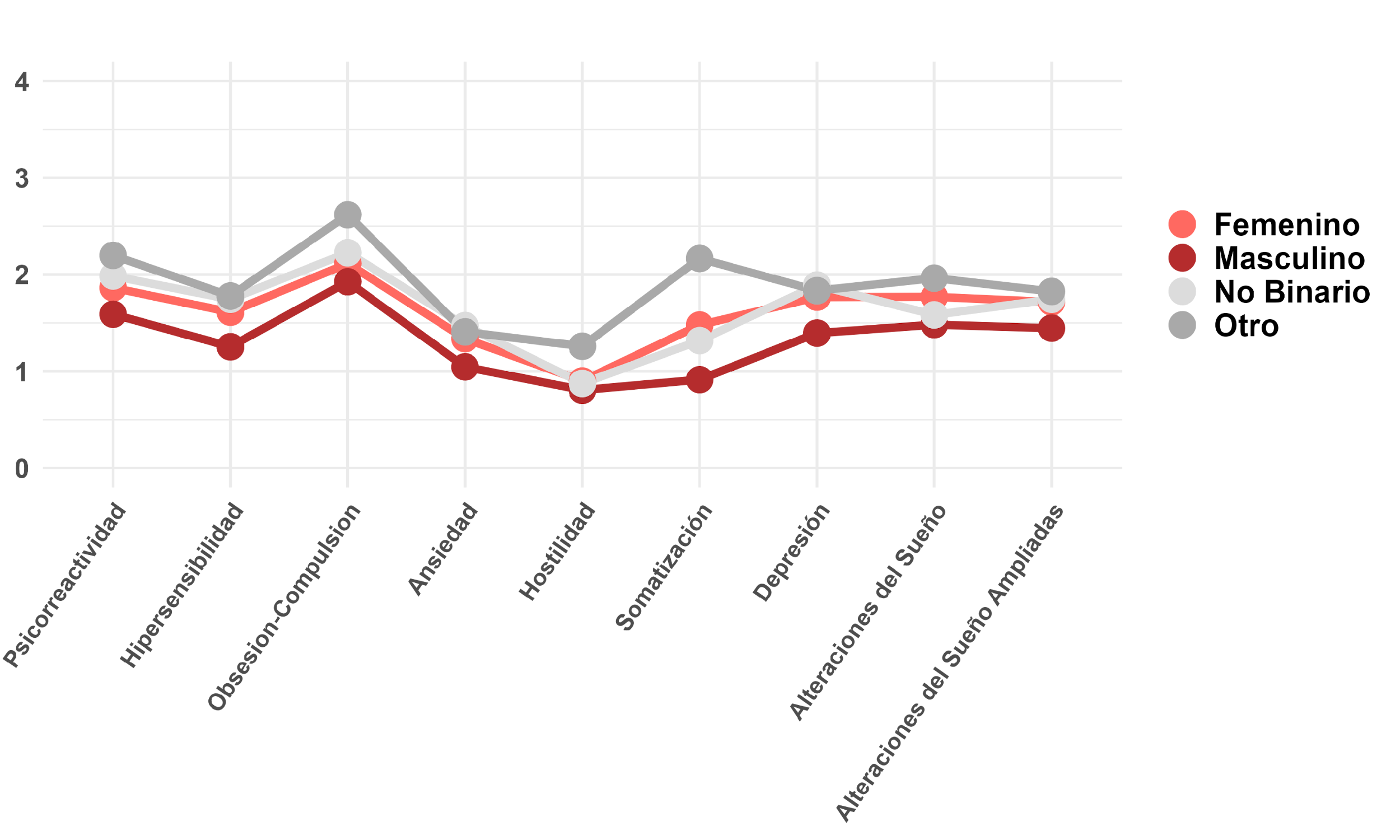 7
8
3
5
2
6
1
4
RIESGO AUTOLÍTICO
PLANIFICACIÓN AUTOLÍTICA
IDEACIÓN AUTOLÍTICA
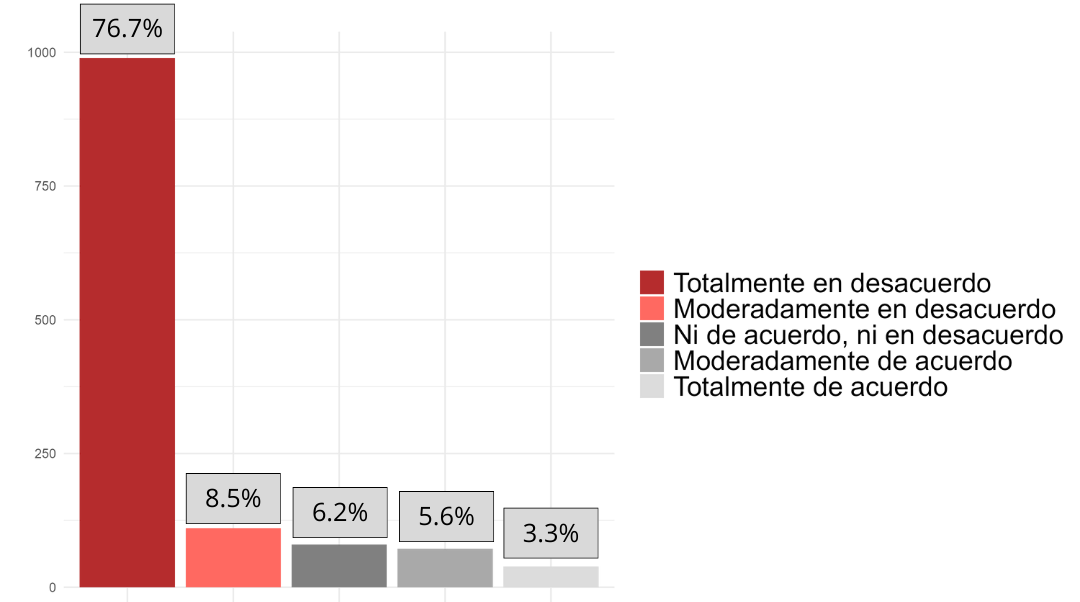 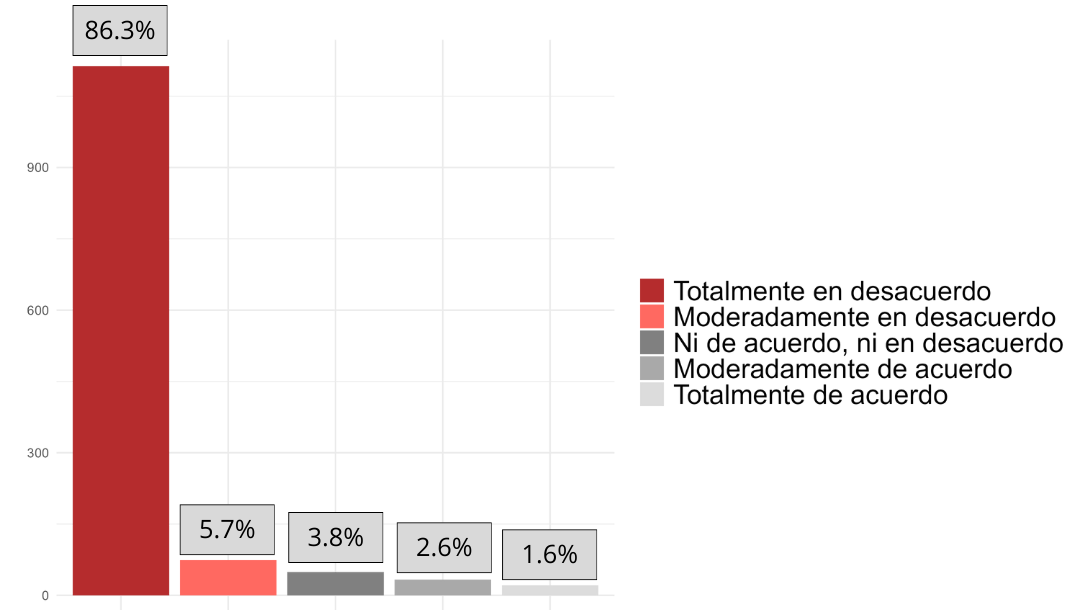 Esta variable se evaluó mediante el ítem: “pienso que el suicidio es la solución a mis problemas” .
El 96.7 % de la muestra no estuvo totalmente de acuerdo con esta afirmación
Esta variable fue evaluada mediante el ítem: “tengo un plan para acabar con mi vida”.
El 86.3% está totalmente en desacuerdo
PROPUESTAS DE ACCIÓN
[Speaker Notes: Drag Picture and Send to Back]
PROPUESTAS DE ACCIÓN
El Estudio de Salud Mental del Estudiantado de la Universidad de Granada constituye un primer y esencial paso para alcanzar un nivel óptimo de bienestar y salud emocional dentro de la comunidad universitaria, enmarcándose en la estrategia 1.5 del Plan Estratégico UGR 2031. Además, cumple con una de las acciones prioritarias establecidas en dicha estrategia: implementar procesos de evaluación del estado de salud emocional. 
	A la luz de los resultados obtenidos, se respalda la conveniencia de implementar otras acciones prioritarias en materia de salud mental, contempladas de igual modo en el epígrafe 1.5, en particular:
Reforzar los servicios de salud y psicopedagógicos existentes.
Incrementar la oferta de talleres y programas de atención grupal e individual para la mejora de la salud emocional.
PROPUESTAS DE ACCIÓN
Difundir e informar entre el alumnado los servicios que existen actualmente para recibir atención psicopedagógica en la UGR. 
Promover campañas de sensibilización y difusión entre el estudiantado  que favorezcan la disminución del sentimiento de vergüenza y de estigmatización ante la posibilidad o necesidad de utilizar  los servicios psicopedagógicos y de salud mental existentes.
Desarrollar una "Guía de Salud Emocional para la Vida Universitaria" accesible para todo el estudiantado, que incluya recursos prácticos para gestionar y prevenir el estrés, psicoeducación en higiene de sueño, relajación entre otros aspectos.
PROPUESTAS DE ACCIÓN
Implementar programas transversales de educación y gestión emocional, ya que los síntomas emocionales constituyen la dificultad más notable entre el estudiantado.
Ofrecer programas transversales de asertividad (habilidades de comunicación), habilidades sociales y trabajo en equipo, para fortalecer la convivencia, la mejora de las relaciones sociales y el compañerismo, así como fomentar la integración social entre el estudiantado, dado que los problemas de relación con iguales constituyen la segunda dificultad más notable entre el estudiantado. 
Fomentar el diseño de actividades de ocio y tiempo libre que mejoren su bienestar emocional y cohesión social, aumentando el sentimiento de pertenencia entre la Comunidad Universitaria.
Facilitar al profesorado de la UGR estrategias para generar “comunidad” entre su alumnado.
Realizar campañas de información y sensibilización al estudiantado para disminuir el consumo de psicofármacos como alternativa al malestar . 
 Implementar el Programa para la Prevención de la Conducta Suicida de la UGR-PROSIRIS (coordinado y diseñado por la Delegación del Rector para la salud).
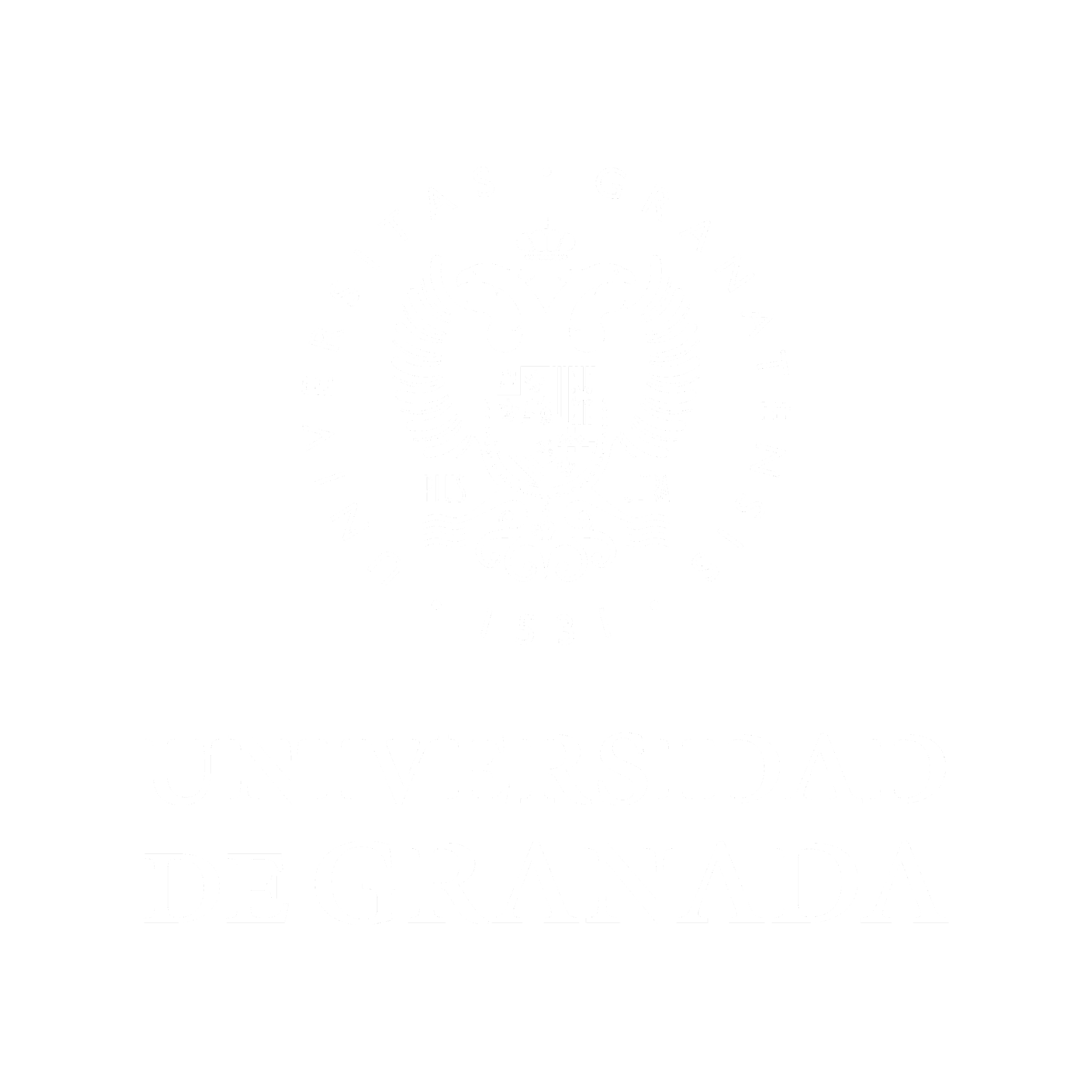 PLAN DE ACTUACIÓN ANTE SITUACIONES DE RIESGO DE SUICIDIO: UGR-PROSIRIS Delegación del Rector para la Salud y Relaciones con el Sistema Sanitario
Granada, 10 de septiembre de 2024
UGR-PROSIRIS
Suicido => “problema de salud pública”
				- Magnitud

				- Trascendencia
					. Mortalidad temprana
					. Familia
					. Sociedad

				- Prevención
30
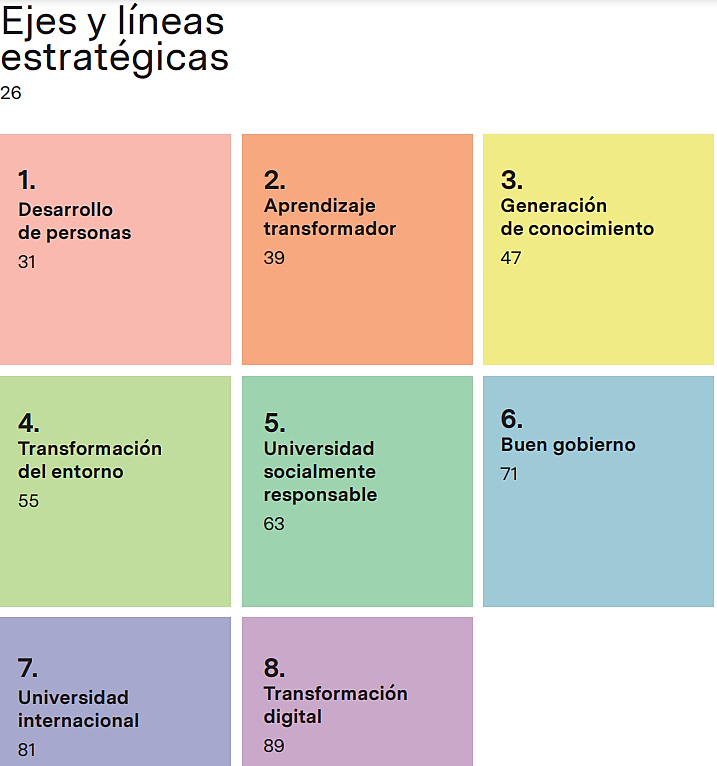 Desarrollo de personas
31
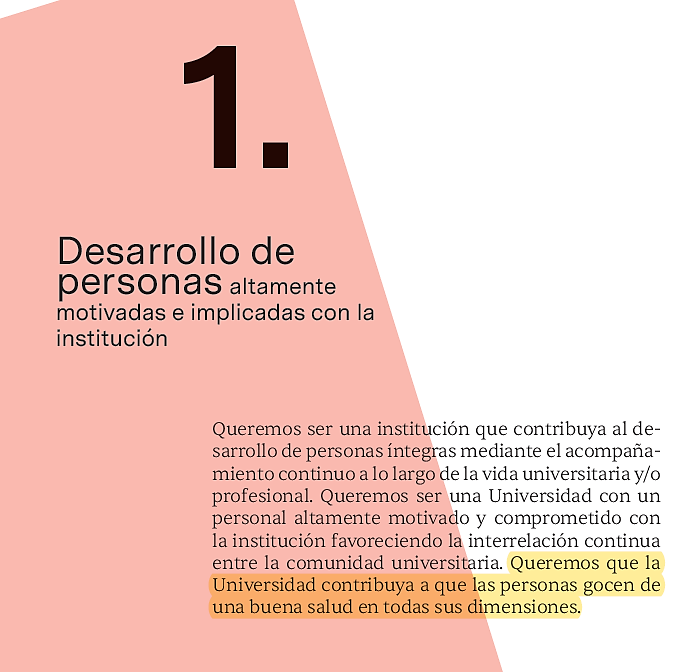 (…) Queremos que la Universidad contribuya a que las personas gocen de una buena salud en todas sus dimensiones.
32
UGR
TOTAL = 55.290 ESTUDIANTES + 2.606 PTGAS + 3.678 PDI = 61.574
61.574 personas
33
UGR
TOTAL = 55.290 ESTUDIANTES + 2.606 PTGAS + 3.678 PDI = 61.574
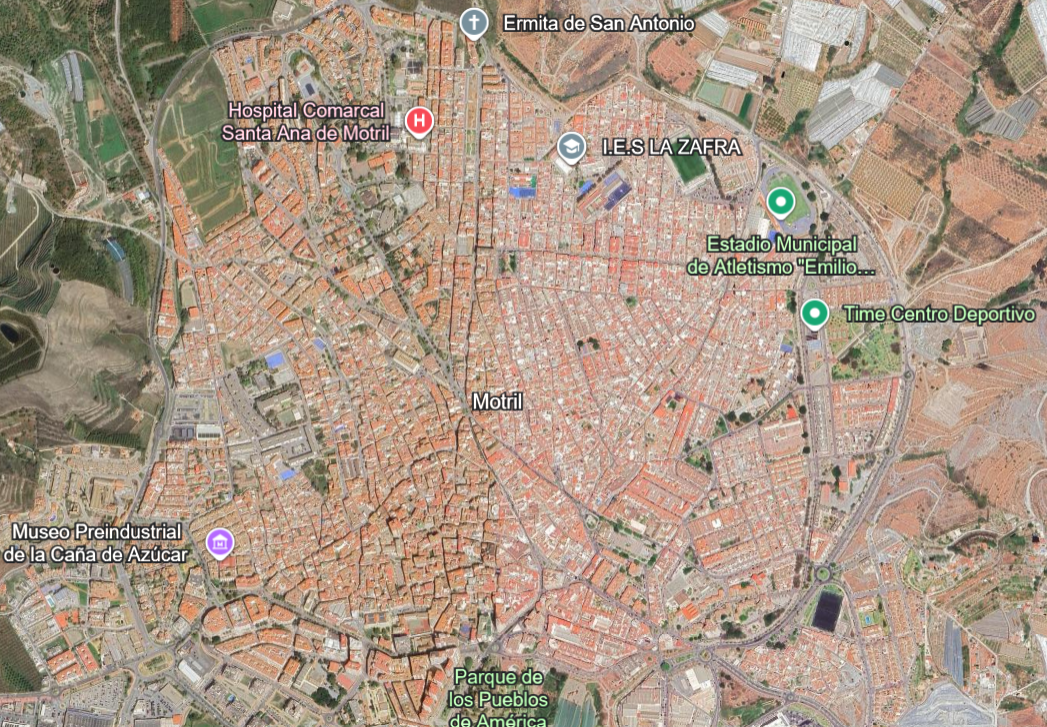 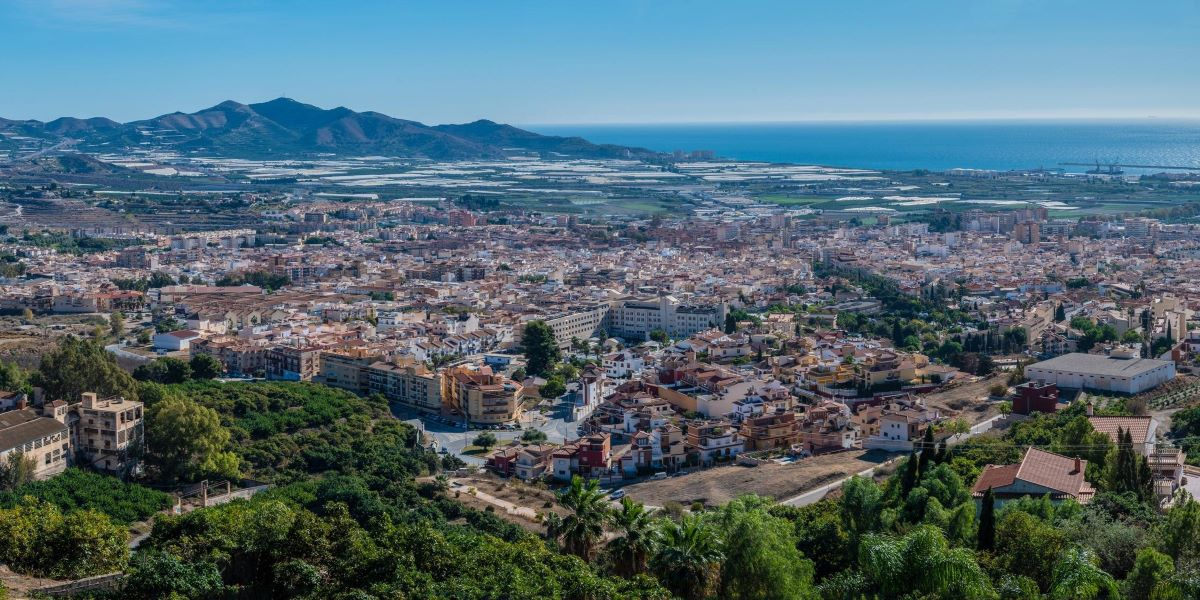 61.574 personas UGR vs. 58.939 Motril
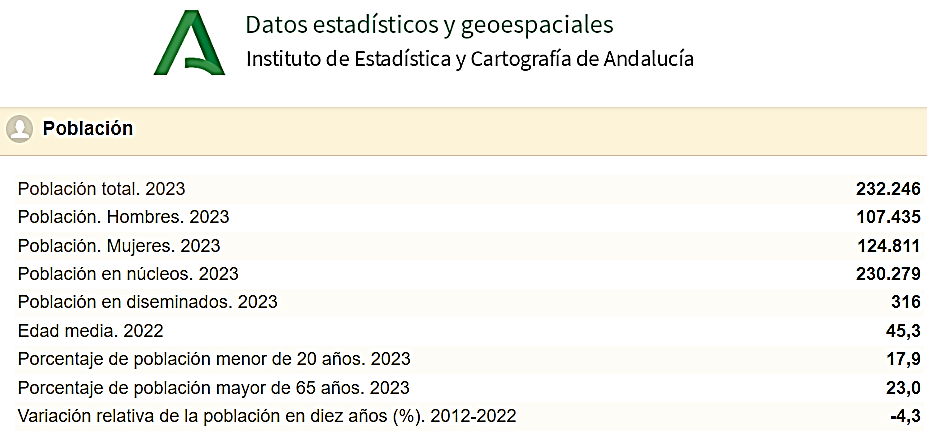 ≈ 1 de cada 4 – 5 residentes pertenece a la UGR
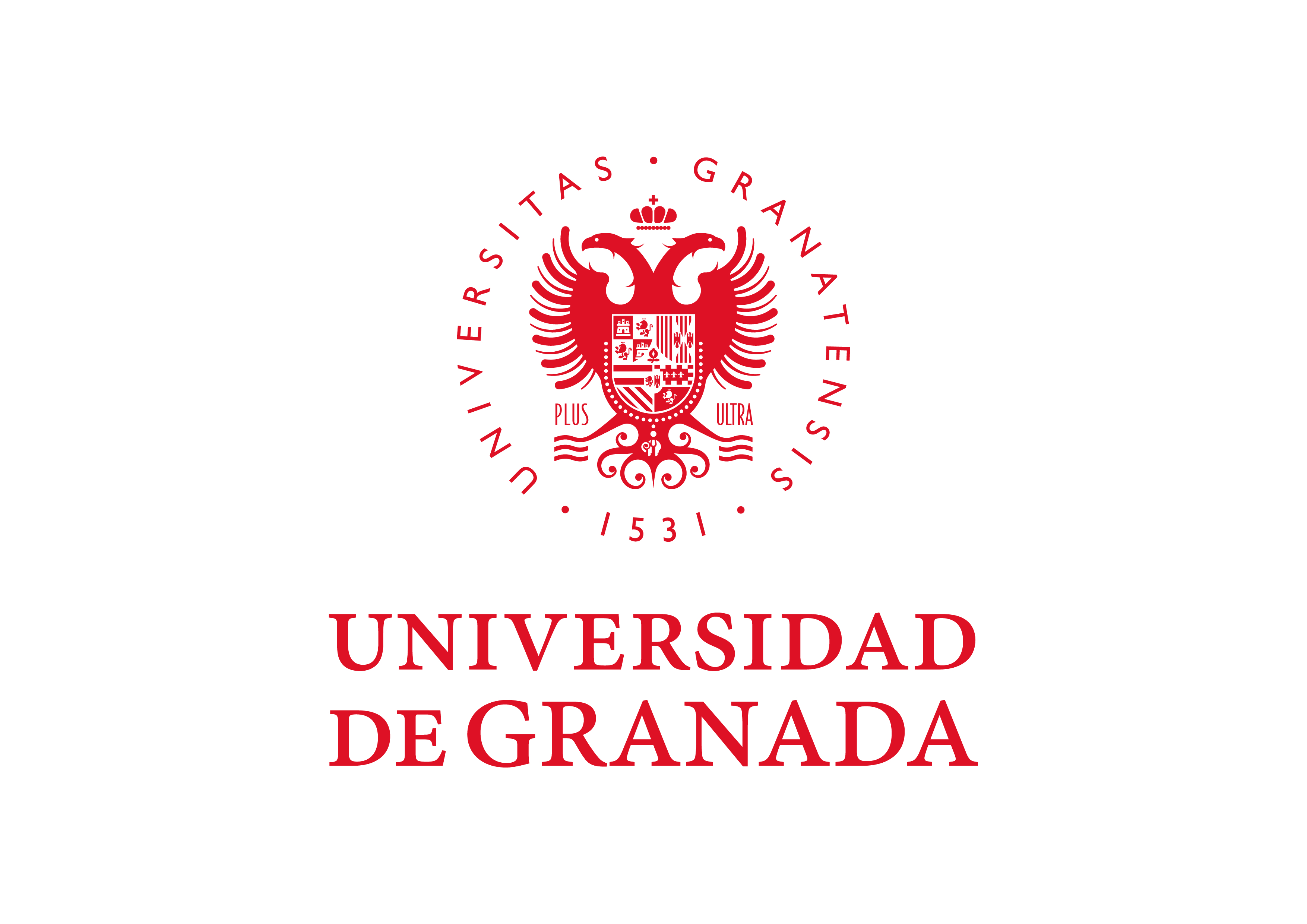 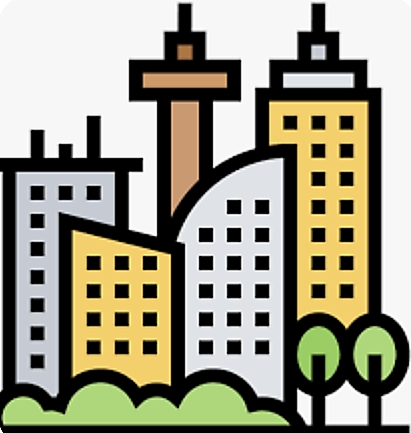 UGR-PROSIRIS
Ejes Estretégicos PROSIRIS
Sensibilización y educación. Campañas de concienciación sobre la salud mental: Charlas, talleres y material informativo.

Detección temprana. Protocolos para identificar señales de riesgo en estudiantes y personal universitario. Capacitación de profesionales (Servicio de Atención Psicológica, Clínica de Psicología de la Universidad de Granada) y voluntarios (Puntos amarillos: Centinelas y precentinelas).

Acceso a servicios de apoyo. Líneas de ayuda, servicios de asesoramiento y apoyo (Servicio de Atención Psicológica, SSPA, Gabinete de Psicología y Psiquiatría…).

Formación en habilidades de afrontamiento. Talleres y programas para manejo del estrés, resiliencia y afrontamiento.
37
UGR-PROSIRIS
Recursos y servicios de referencia
Puntos amarillos. Uno por centro, incluyendo colegios mayores y residencias universitarias
		- Centinelas
		- Precentinelas

Clínica de Psicología de la Universidad de Granada. Formación de centinelas y precentinelas. Charlas y talleres de información y sensibilización. Evaluación y detección temprana.

Gabinete psicopedagógico – Servicio de Atención Psicológica. Charlas y talleres de información y sensibilización, habilidades de afrontamiento. Evaluación y detección temprana.
Personal voluntario 
Recibirá formación específica
Sensibilización e identificación
38
UGR-PROSIRIS
Recursos y servicios de referencia
Servicio de Salud y Prevención de la UGR

Servicios de apoyo ajenos a la UGR
		- SSPA. Unidad de Salud Mental 1. Evaluación definitiva y tratamiento
		- SSPA Unidad de Salud Mental 2. Evaluación definitiva y tratamiento
		- Otros

Delegación del Rector para la Salud y Relaciones con el Sistema Sanitario. Coordinación del Plan y enlace entre servicios y personal implicado.
39
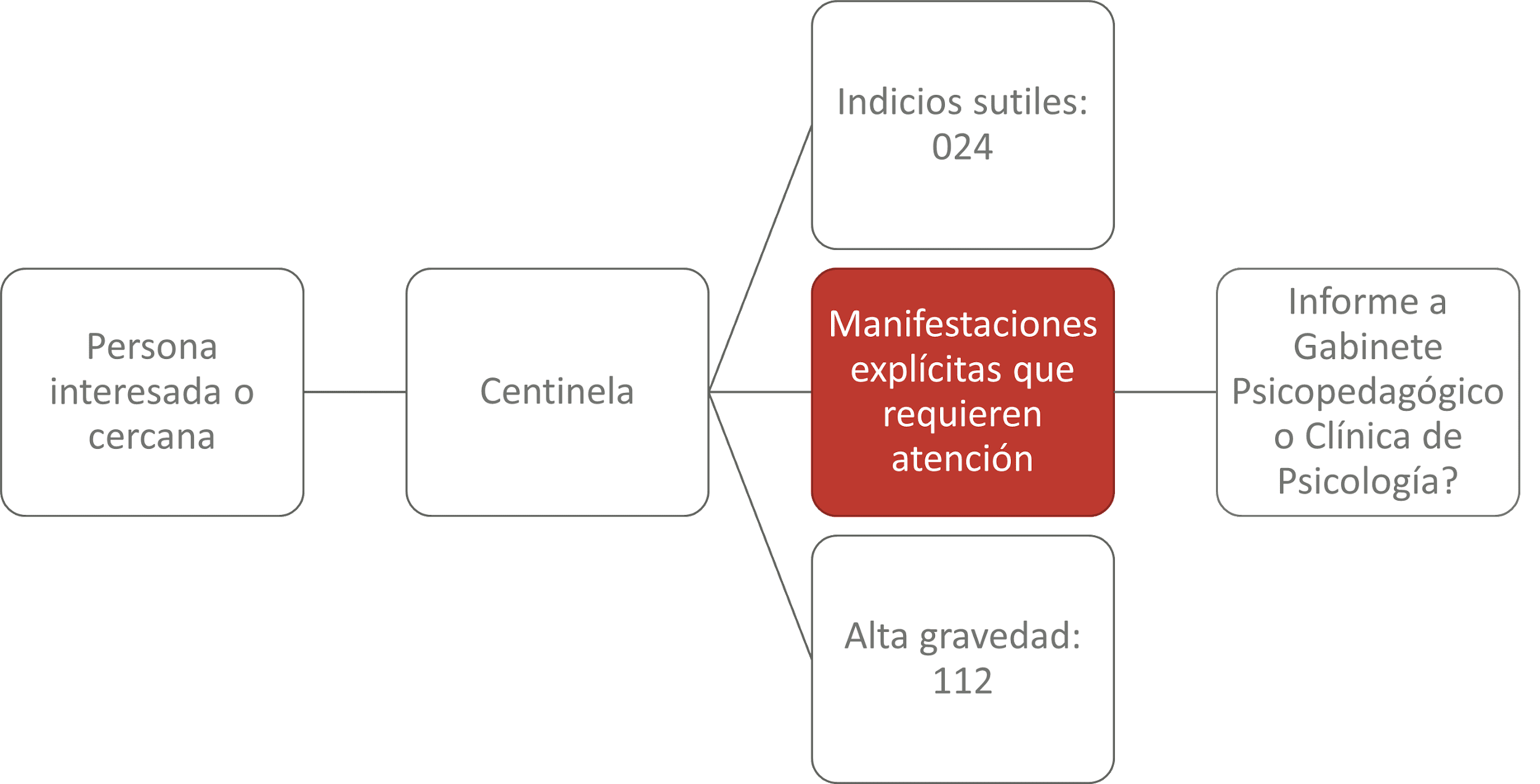 ESTUDIANTADO => Gabinete Psicopedagógico / Clínica de Psicología 

PDI / PTGAS => Servicio de Salud y Prevención
Precentinela
40
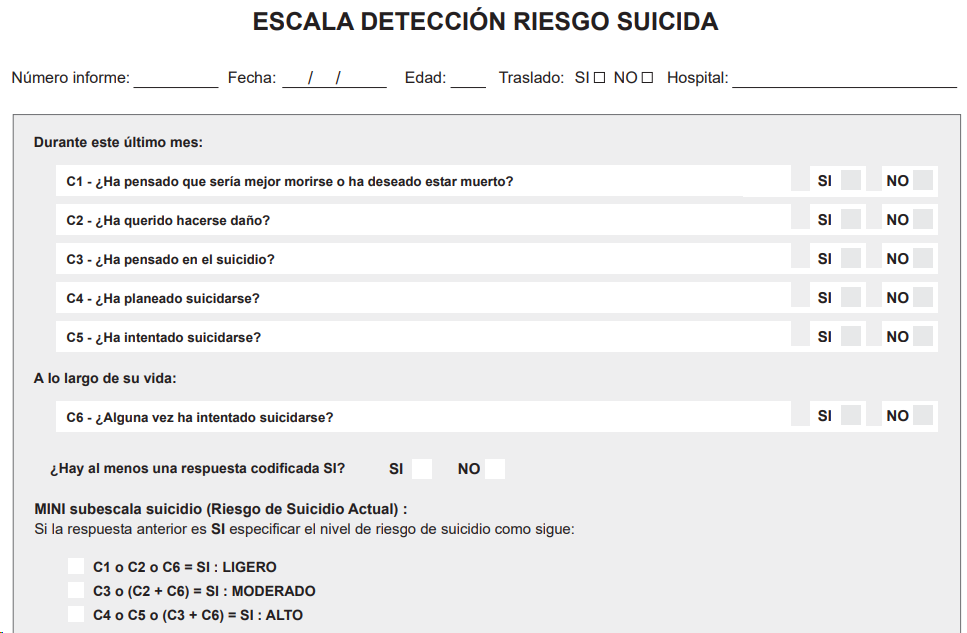 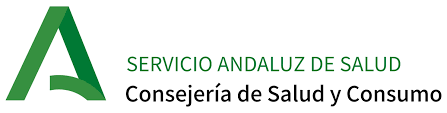 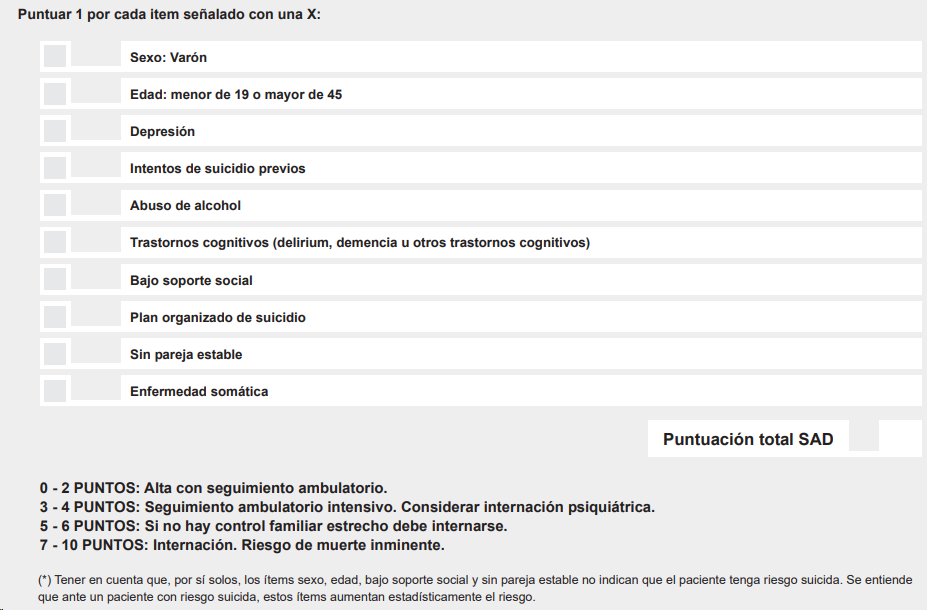 SAS
- Atención primaria
- Unidades Salud Mental
41
¿Circuito habitual SAS?
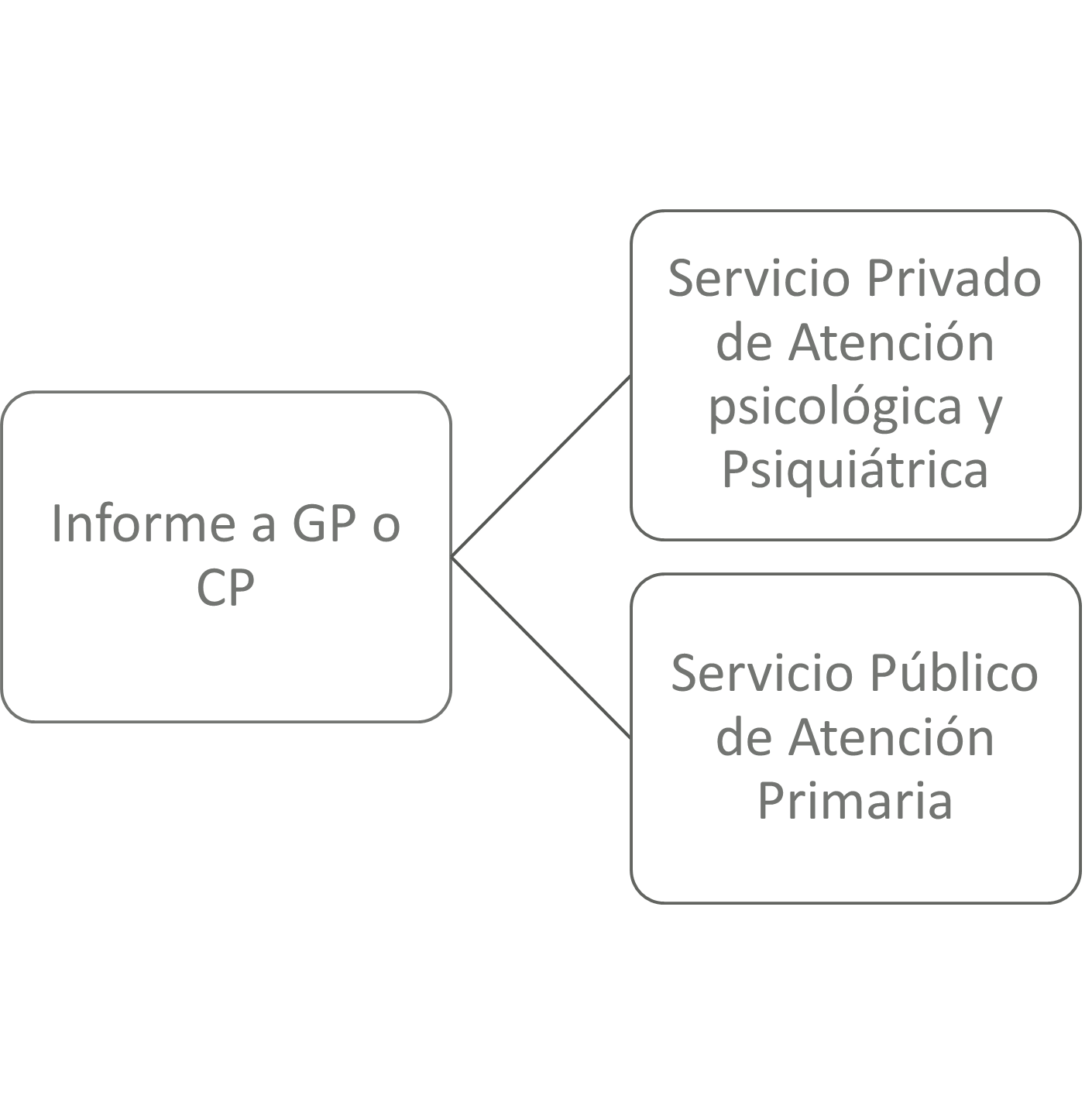 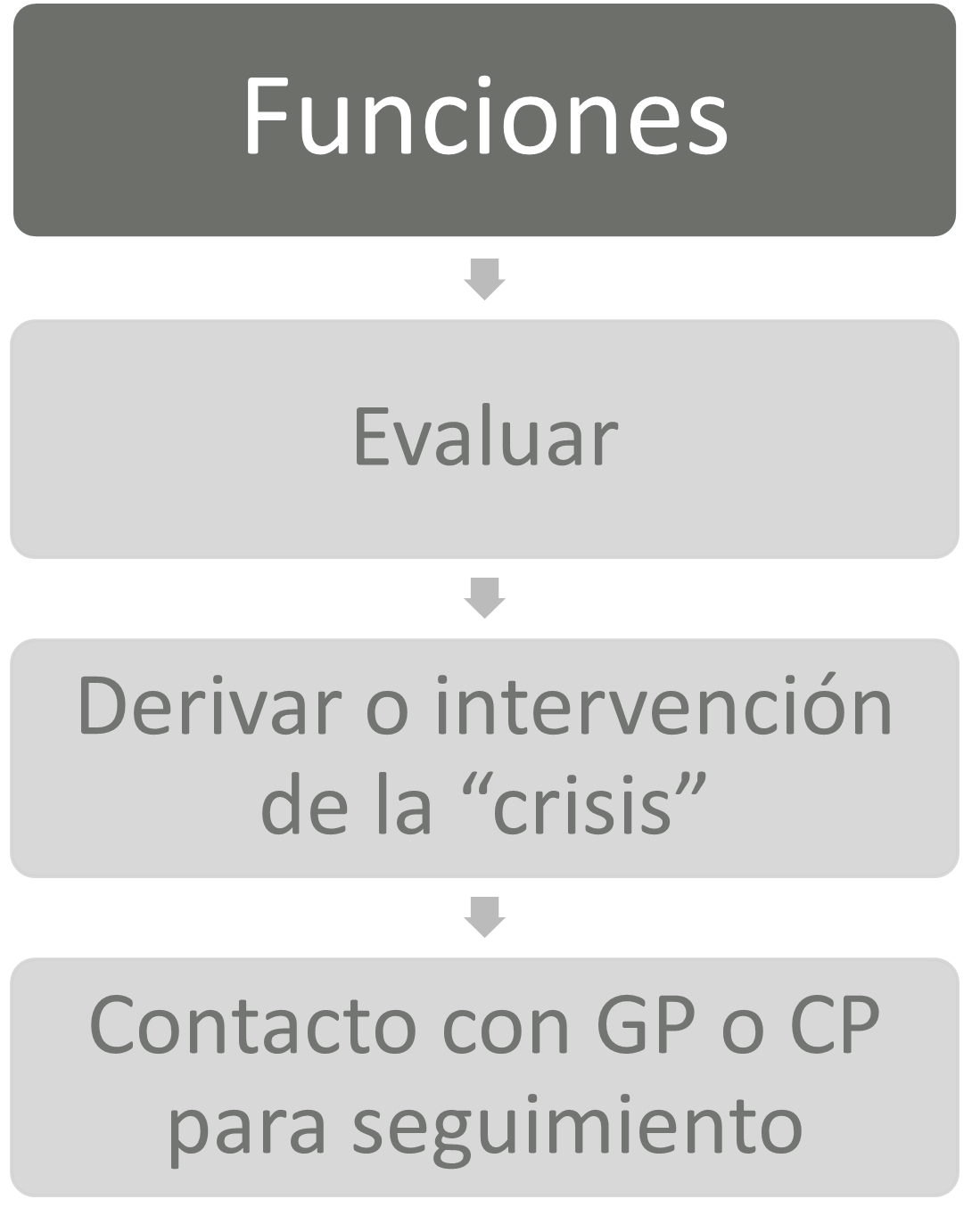 42
Minorizar el riesgo de suicidio => 0
Talleres / Charlas => número y satisfacción
Centinelas / Precentinelas => Participación en sesiones de formación, talleres y acciones impartidas en el centro, número de casos derivados y resultado final del caso.
Número de casos derivados al sistema, tiempo de espera y tiempo de resolución
Evaluación anual a 30/09 (evaluación intermedia a inicio del segundo semestre del curso académico)
43
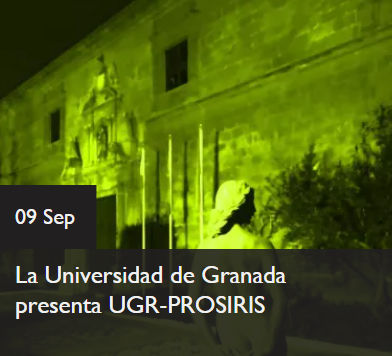 44
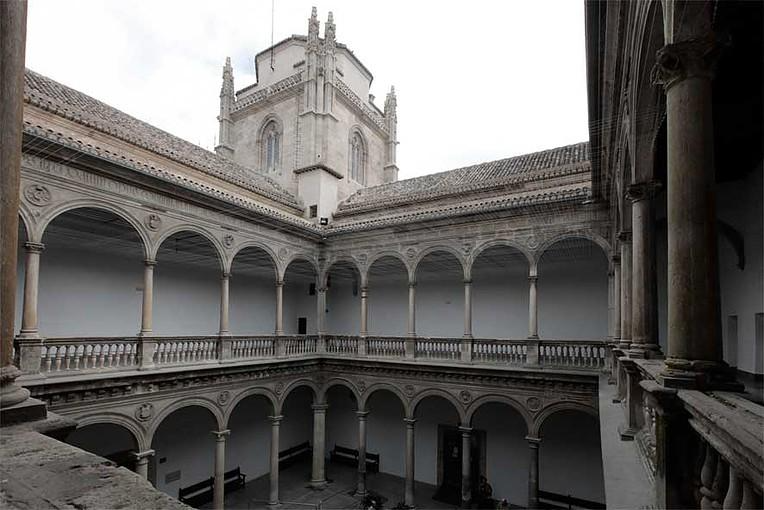 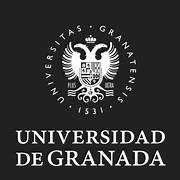